«Продукты питания в сказках»
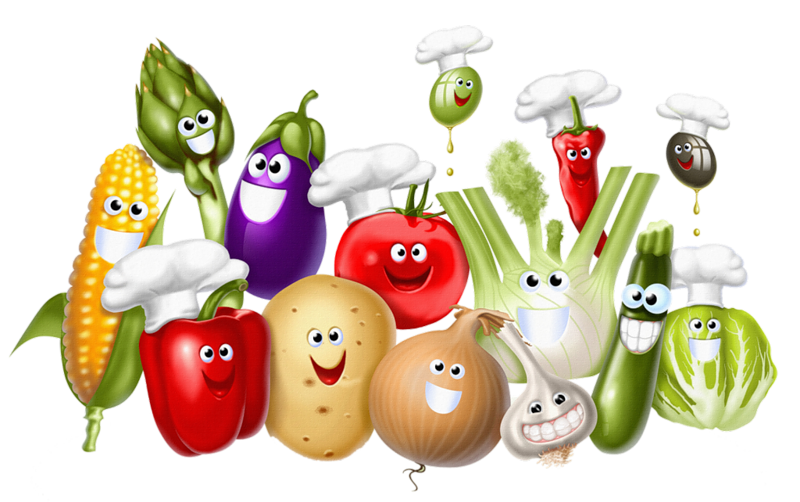 Составил воспитатель  ГБДОУ №141  Невского района 
Города Санкт-Петербурга
Минасян Б.Н.
Любимое лакомство Карлсона?
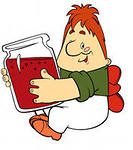 Изделие из теста, убежавшее от дедушки и бабушки?
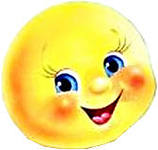 Угощение для больной бабушки?
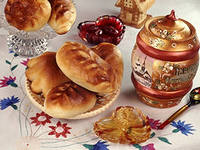 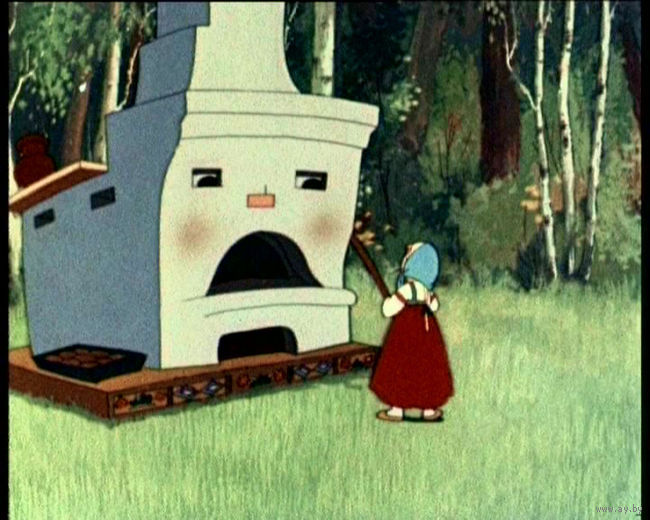 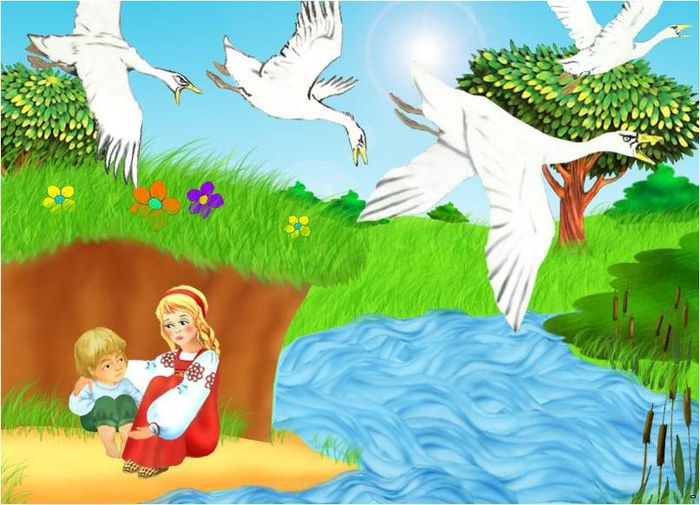 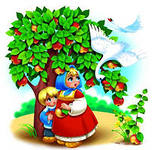 Кто спас Машеньку с братцем от гусей-лебедей?
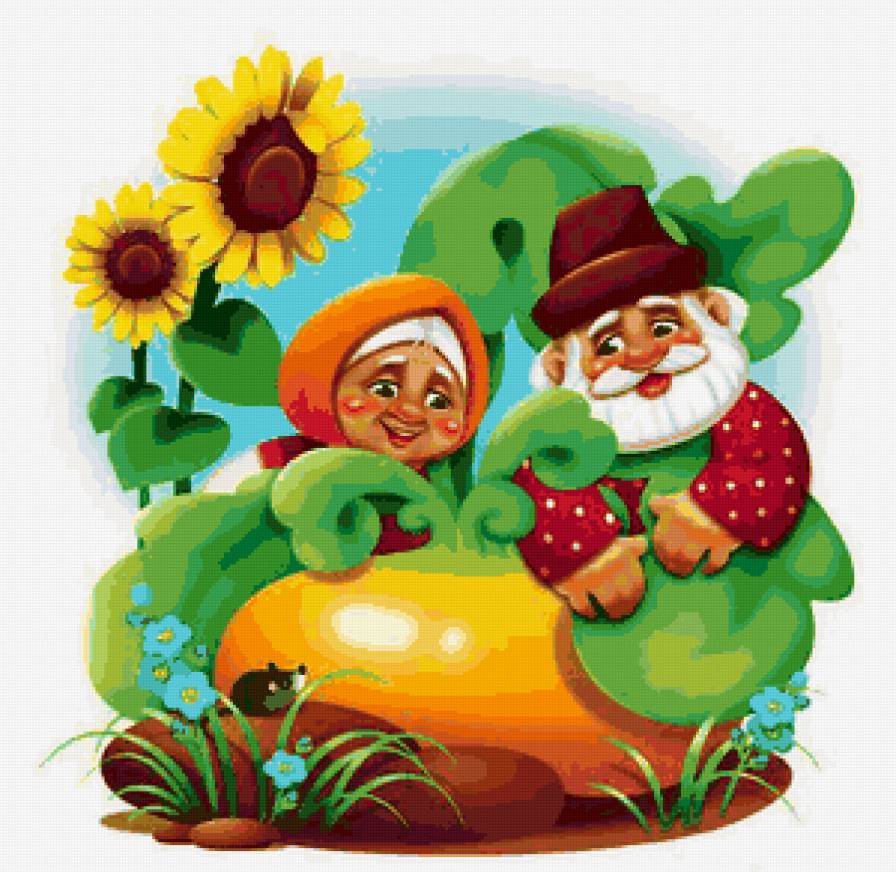 Какой овощ тянули, тянули и не могли вытянуть. Только мышка смогла помочь?
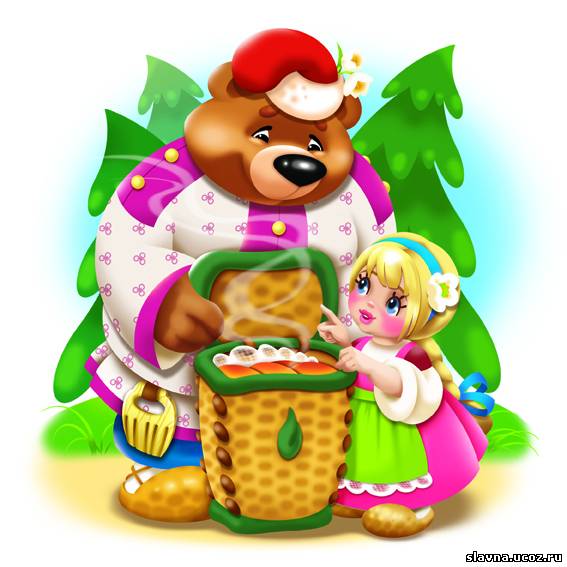 Гостинцы, которые нес медведь в коробе?